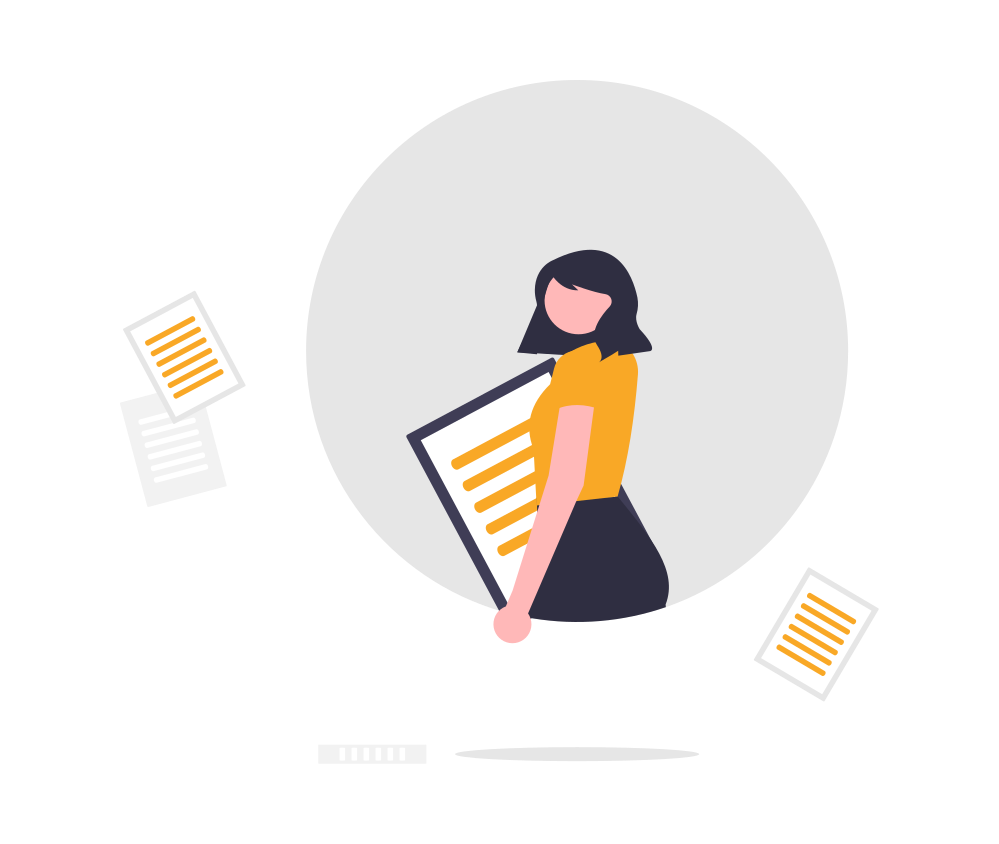 الدرس الثاني
تنسيق الفقرات المتقدم
اعداد الاستاذة : عبير الغريب
مقدمة
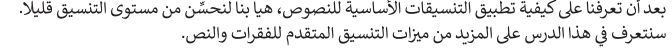 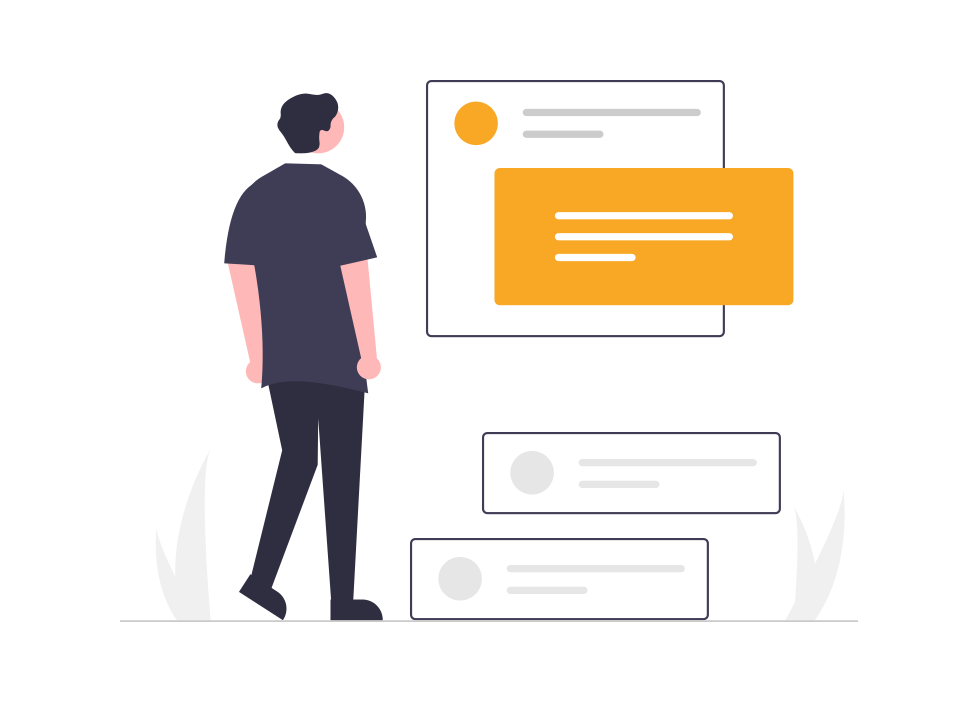 تقويم قبلي
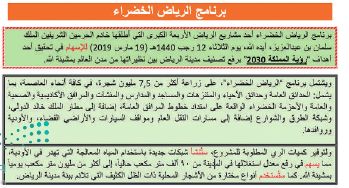 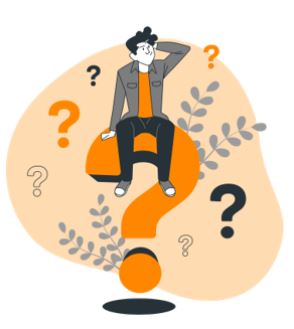 ماهي التنسيقات التي حدثت على هذا النص ؟
اهداف التعلم:
ان تقوم الطالبة بتنسيق :
الفقرات المتقدم  .
الحدود والتظليل المتقدم .
تنسيق الخط .
تباعد الاحرف .
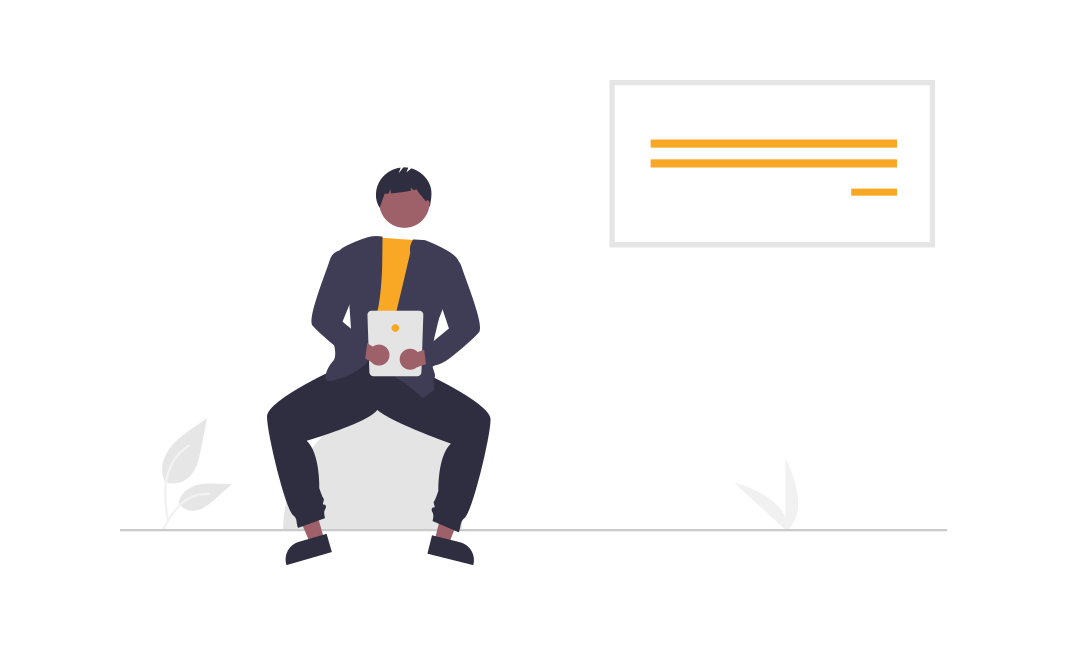 تنسيق الفقرات المتقدم
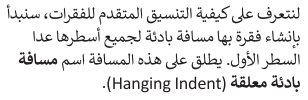 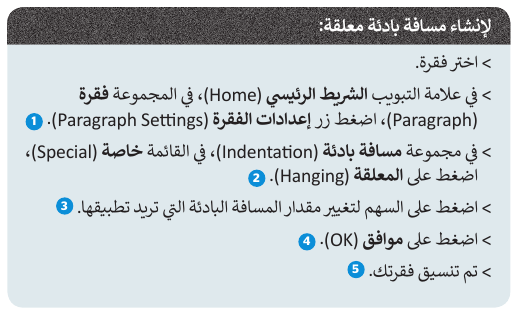 تنسيق الفقرات المتقدم
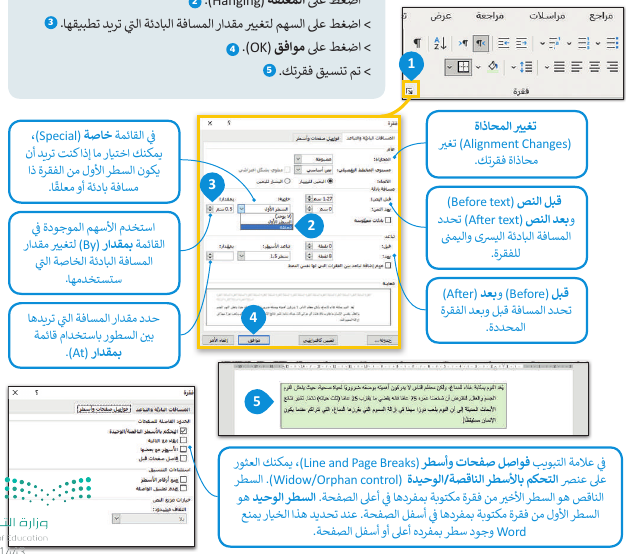 الحدود والتظليل المتقدم
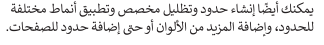 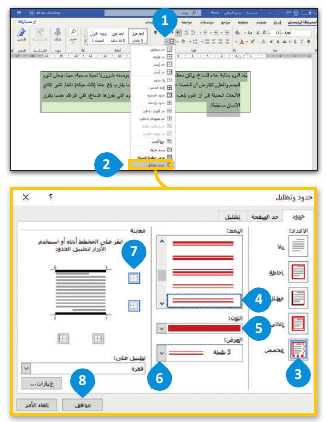 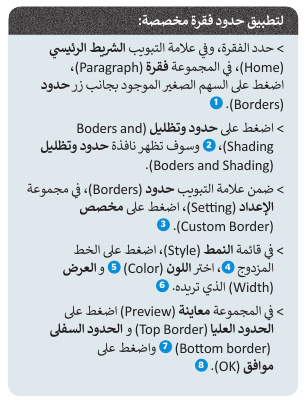 الحدود والتظليل المتقدم
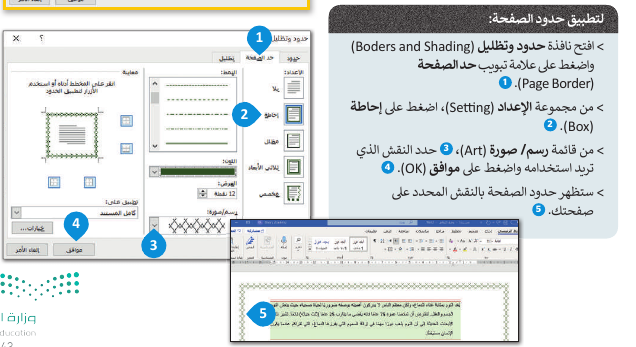 تنسيق الخط
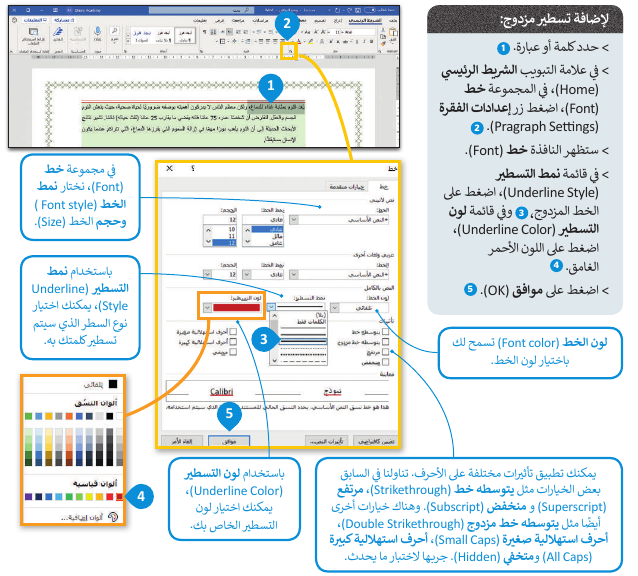 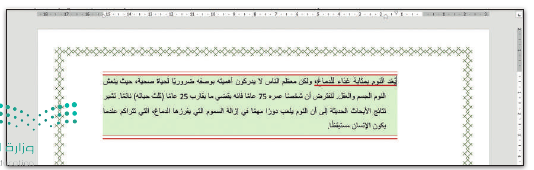 تباعد الاحرف
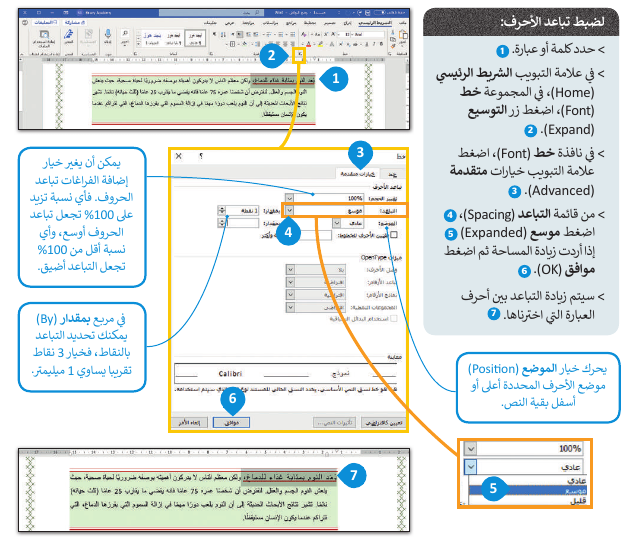 تقويم ختامي
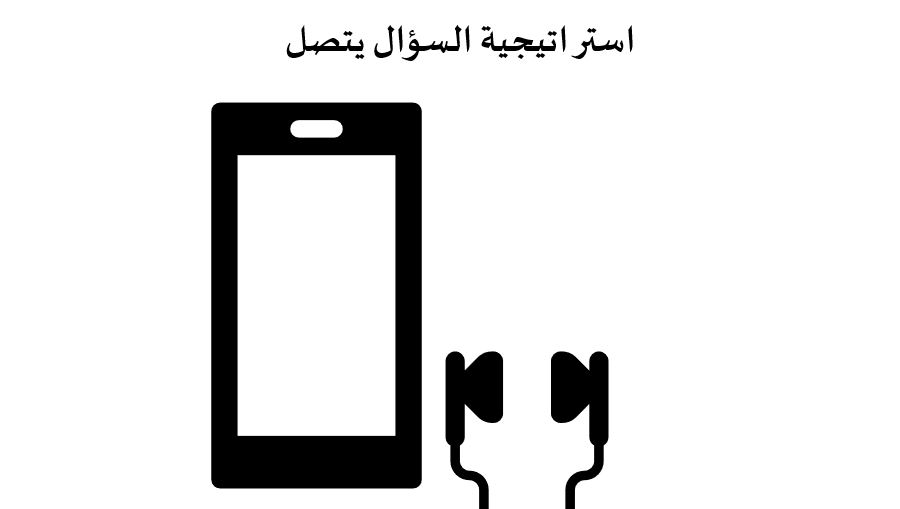 تباعد الاحرف هو المسافة بين الأحرف والأرقام والرموز المختلفة (   )
تقويم ختامي
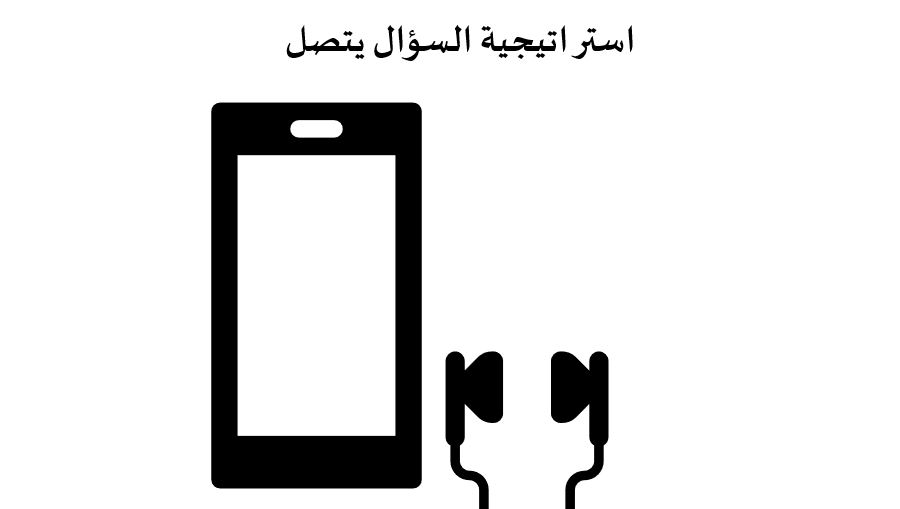 توجد جميع أدوات تنسيق الخطوط بشكل مضمن في مجموعة 
(فقرة )
(   )
تقويم ختامي
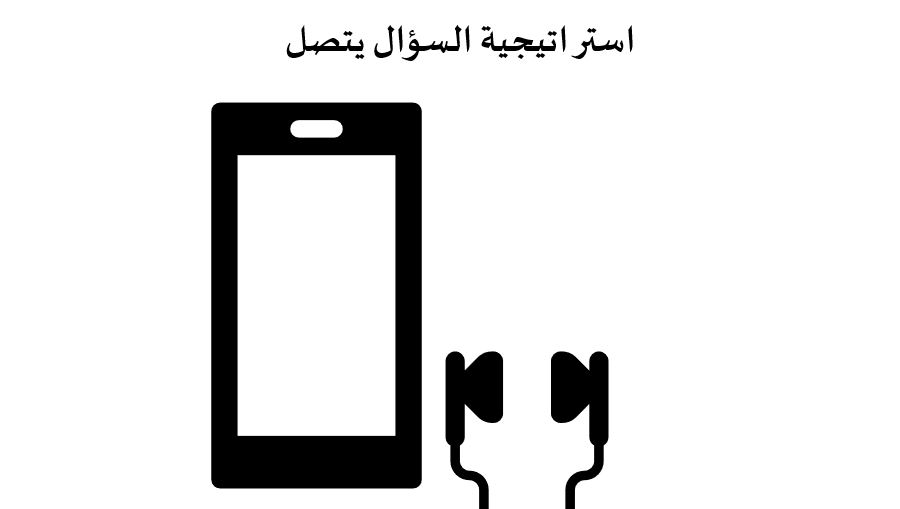 يمكن إنشاء حدود وتظليل مخصص وتطبيق 
انماط مختلفة للحدود 
(   )
الواجب
صفحة 82 الى 84
تدريب 1 و2 و3
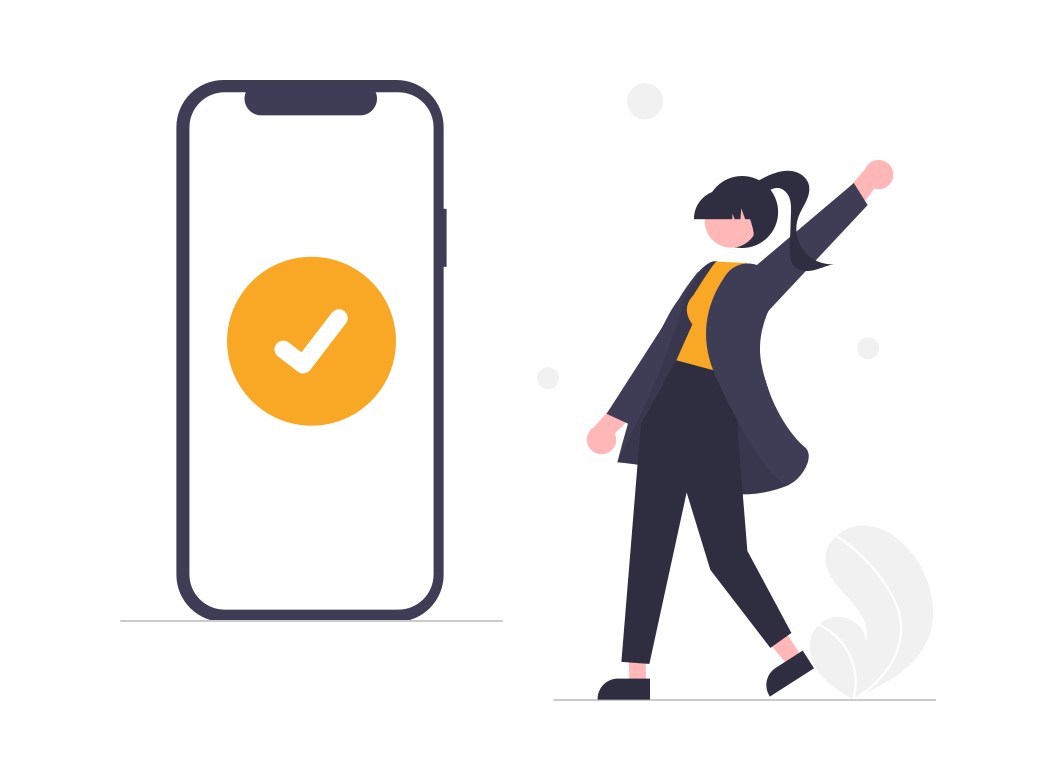